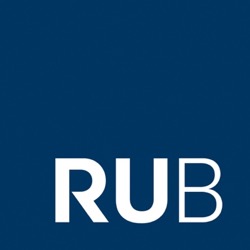 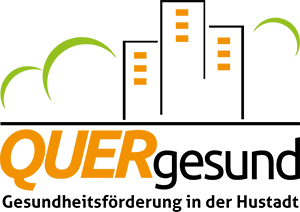 https://ifak-bochum.de/wp-content/uploads/2019/03/QuerGesund-Logo-mit-Zusatz300.png
Ethnologische Stadtkulturforschung
Konstruktion des Selbst in Erzählung


Dozent: David Johannes Berchem

Tom Meine
Inhaltsverzeichnis
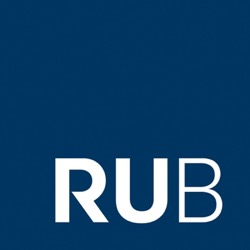 Ziele des Projektes 
Ausgangslage in der Hustadt 
Durchführung des Projektes 
Ergebnisse der kollaborativen Community Forschung 
Interventionen und Angebote durch das Projekt 
Fazit und Ausblick
2
Ethnologische Stadtkulturforschung				Tom Meine
1.Ziele des Projektes
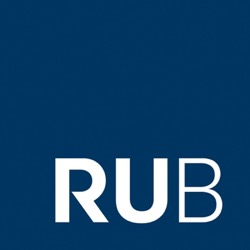 Gesundheitliches Empowerment der Stadtteilforscher*innen

Entstehung von wohnortnahen Präventionsangeboten 

Erhöhung der Inanspruchnahme von Präventionsangeboten 

Verstetigung der im Projektverlauf etablierten gesundheitsorientierten Konzepte, Maßnahmen, Strukturen, Angebote und Ressourcen
3
Ethnologische Stadtkulturforschung				Tom Meine
2. Ausgangslage in der Hustadt
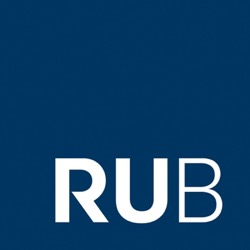 Jüngster Stadtteil von Bochum 

ca. 5000 Bewohner*innen in der inneren Hustadt

Stadtteil mit dem höchsten Index-Wert gesundheitlicher Herausforderungen z.B.
höchster Anteil an Schulanfänger*innen mit Sprach- und Sprechstörungen 
Niedrigste Durchimpfungsrate bei Masern
4
Ethnologische Stadtkulturforschung				Tom Meine
2. Ausgangslage in der Hustadt
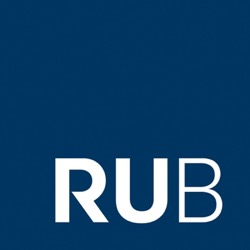 Mindestens 50% der Bewohner*innen in der inneren Hustadt sind auf Sozialleistungen angewiesen

>80% der Bewohner*innen mit Migrationshintergrund 

Größte ethnische Gruppe sind Kurden 

Migrationshintergründe auch aus Osteuropa, Asien und Afrika
5
Ethnologische Stadtkulturforschung				Tom Meine
3. Durchführung des Projektes
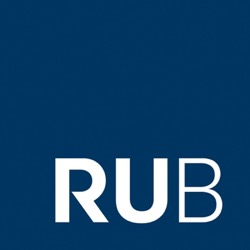 Leitmotto: Forschung auf Augenhöhe 

Bildung von Tandems aus Stadtteilforscher*innen und Studenten der Hochschule für Gesundheit Bochum 

Weiterbildung der Tandems, um qualitative Interviews führen zu können

Zu Beginn Probleme mit Machthierachien, auf Grund von Wissens- und lebensweltlichen Differenzen
6
Ethnologische Stadtkulturforschung				Tom Meine
3. Durchführung des Projektes
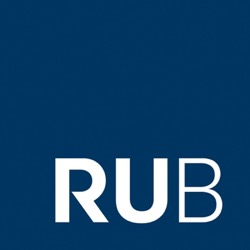 Verschiebung von „Subjekt-Objekt“–Beziehungen hin zu „Subjekt-Subjekt“–Beziehungen 

Berücksichtigung des Alltagswissens der Stadtteilakteur*innen 

DiPS-Erhebung hat einen sehr geringen Rücklauf	
6 von 17 Sozialraumakteur*innen haben geantwortet 
nur 25 Rückmeldungen aus der Bevölkerung
7
Ethnologische Stadtkulturforschung				Tom Meine
4. Ergebnisse der kollaborativen Community  Forschung
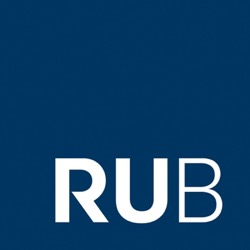 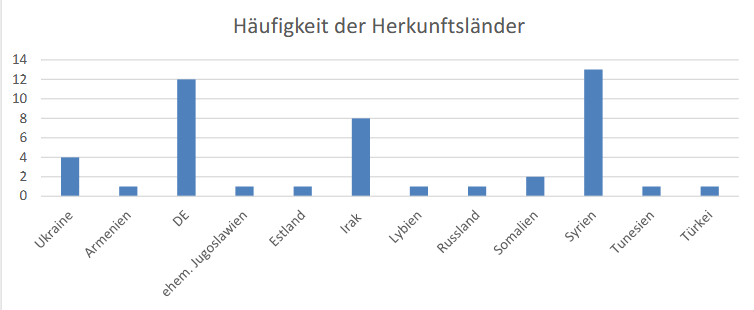 46 Interviews 
Befragten waren zwischen 18 und 74 Jahre alt
Großteil der Befragten im Alter von 45-55 Jahren
8
Ethnologische Stadtkulturforschung				Tom Meine
4.Ergebnisse der kollaborativen Community Forschung
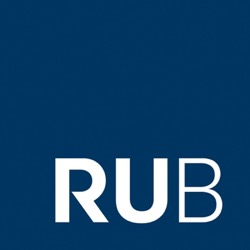 Durch die Interviews konnten fünf Problembereiche herausgearbeitet werden, welche das gesundheitliche Wohlbefinden beeinflussen
Stress
Diskriminierung 
Sucht
Bewegung 
Ernährung  
Prävention
9
Ethnologische Stadtkulturforschung				Tom Meine
5. Interventionen und Angebote durch das Projekt
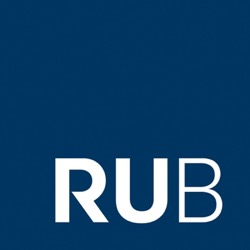 Fit im Park – in Zusammenarbeit mit dem Senior*innen Büro Süd 

Fitnessboxen für Mädchen – Mischung aus Disziplin und Platz zur freien Entfaltung 

Interkulturelles Gärtnern – Kontrastprogramm zum urbanen Leben

Eat cool – be cool! – Kombination aus Gesundheits- und Körperbewusstsein für männliche Jungendliche
10
Ethnologische Stadtkulturforschung				Tom Meine
6. Fazit und Ausblick
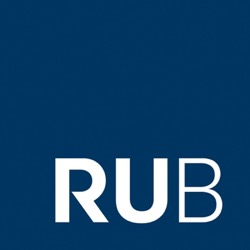 Durch die partizipative und mehrsprachige Bedarfsanalyse konnten bedarfszentrierte und kultursensible Präventionsangebote entwickelt werden, welche das Gesundheitsbewusstsein der Bewohner*innen positiv beeinflusst und somit eine Lenkungswirkung besitzt 

 kontinuierliche Sensibilisierung von kommunalen Akteur*innen und politischen Entscheidungsträger*innen für das Thema Gesundheit bei vulnerablen und sozial benachteiligten Bevölkerungsgruppen
11
Ethnologische Stadtkulturforschung				Tom Meine
6. Fazit und Ausblick
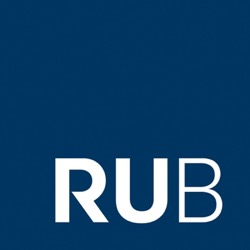 Auch nach Projektende werden weitere Angebote bewilligt und kontinuierlich weitergeführt um das bedarfsorientierte, gesundheitliche Angebot zu erhalten und zu verbessern 

Kontinuität ist sehr relevant, da die partizipative Gesundheitsbildung und Förderung auf einer langfristigen vertrauensvollen Beziehungsarbeit beruht
12
Ethnologische Stadtkulturforschung				Tom Meine
6. Diskussionsfragen
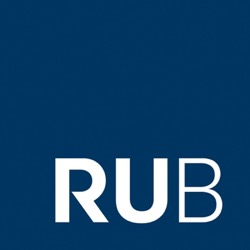 Welche Parallelen finden sich bei der Herangehensweise dieses Projekts und der ethnologischen Feldforschung und sind diese wichtig?

Warum gibt es nicht mehr solcher Projekte, wenn ihr positive Wirkung wissenschaftlich belegt ist?
13
Ethnologische Stadtkulturforschung				Tom Meine